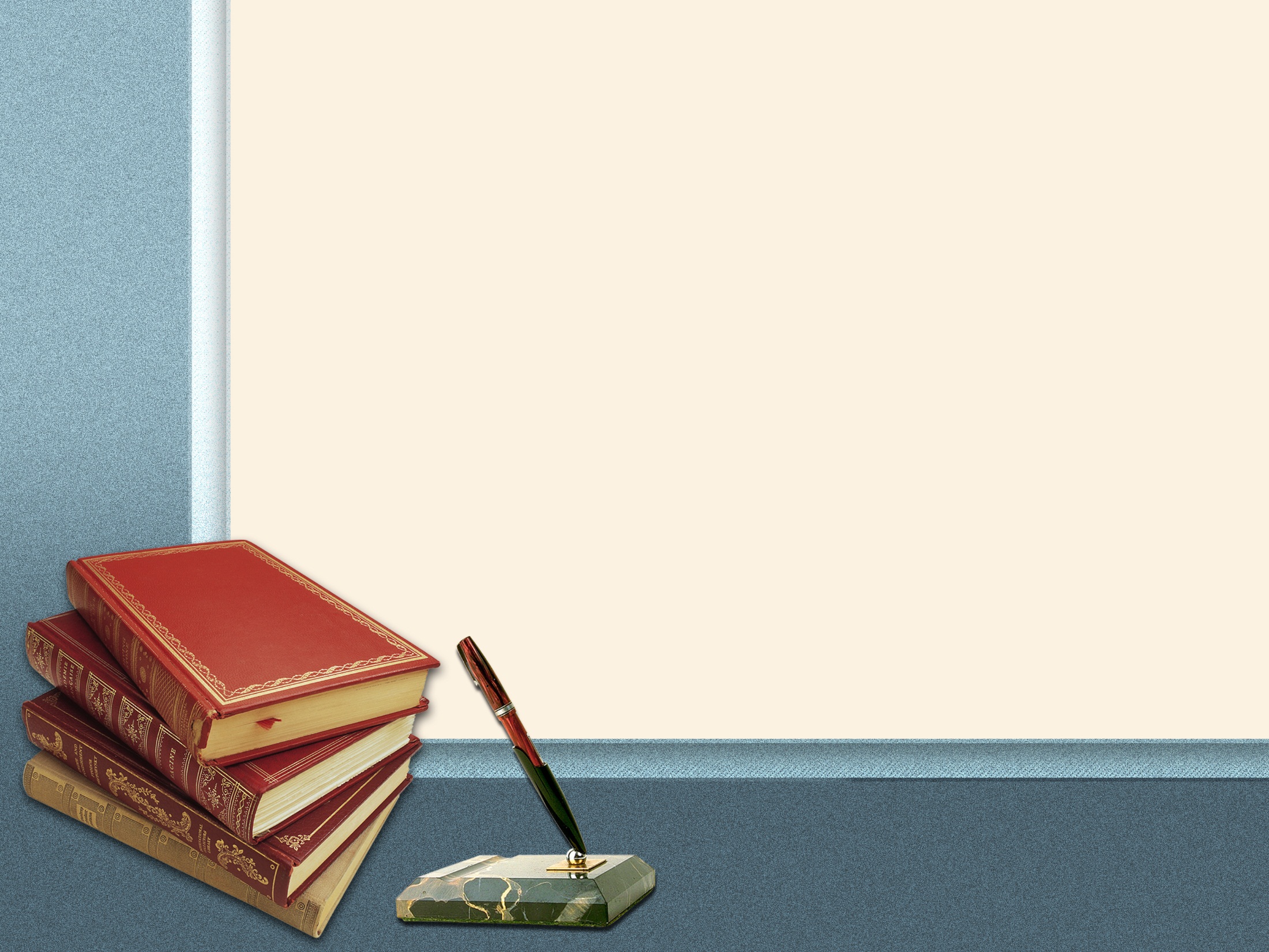 Муниципальное бюджетное общеобразовательное учреждение средняя общеобразовательная школа № 44 им. Ф.А.Щербины муниципального образования Каневской район
Итоговое сочинение 
в 2023-2024 учебном году
замдиректора МБОУ СОШ № 44 И.А.Широчкина
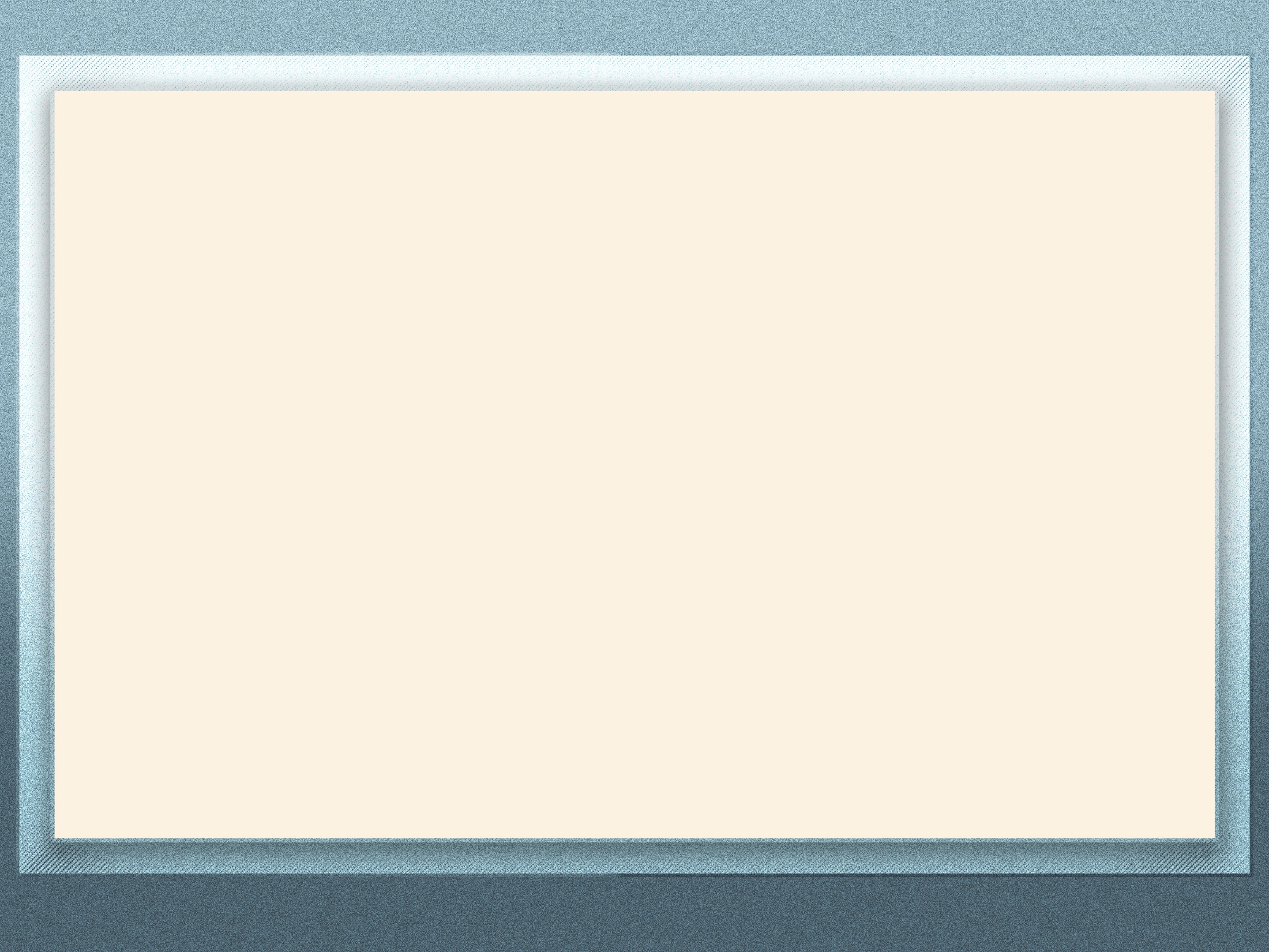 Приложение № 1 к письму Рособрнадзора от 21.09.2023 № 04-303 «Методические рекомендации по организации и проведению итогового сочинения (изложения) в 2023/24 учебном году» 
Приказ Минпросвещения России, Рособрнадзора от 04.04.2023 № 233/552 «Об утверждении Порядка проведения государственной итоговой аттестации по образовательным программам среднего общего образования»
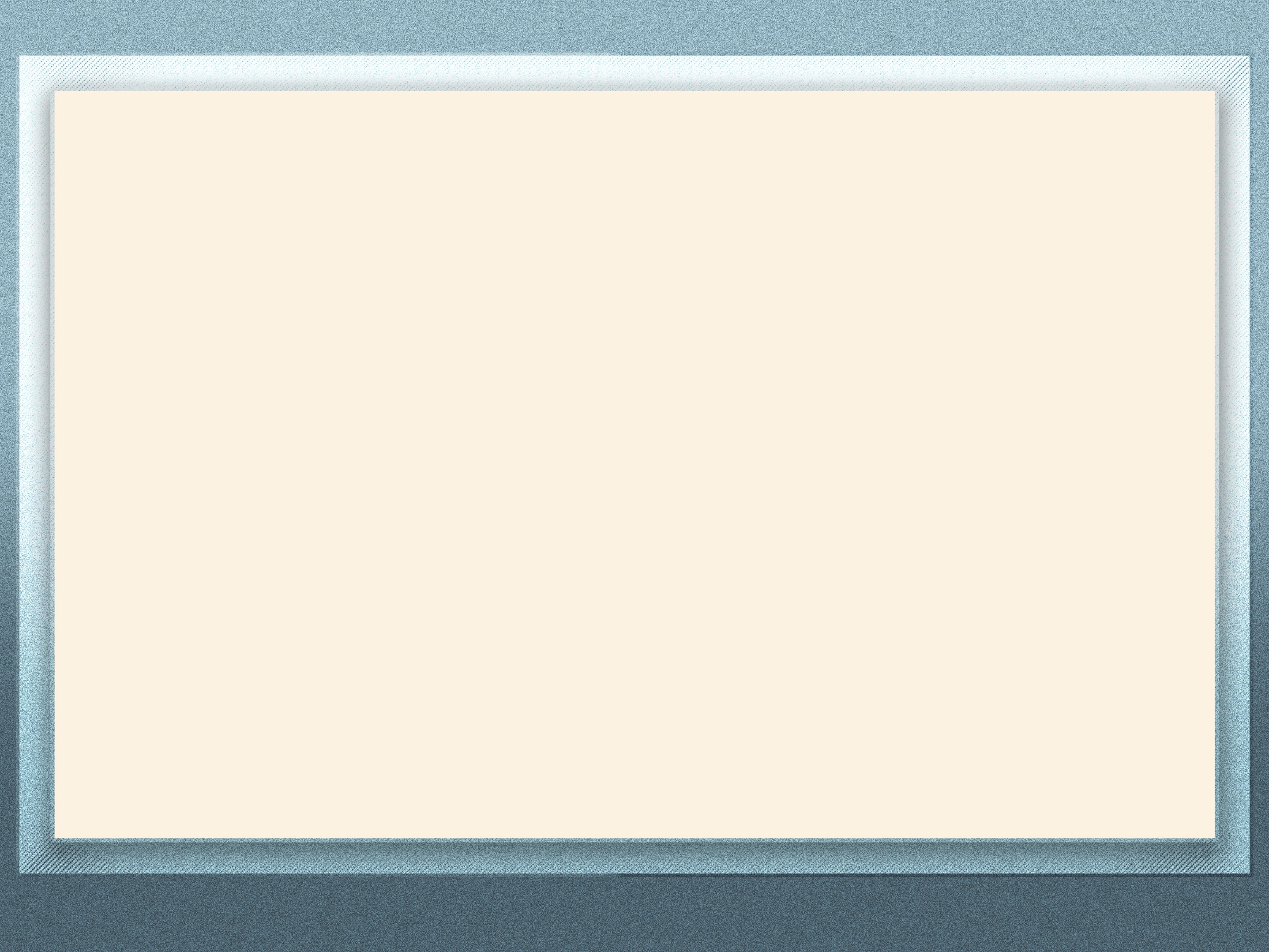 Итоговое сочинение для выпускников 11 классов является допуском к государственной итоговой аттестации по программам среднего общего образования 
Оценка: зачёт / незачёт
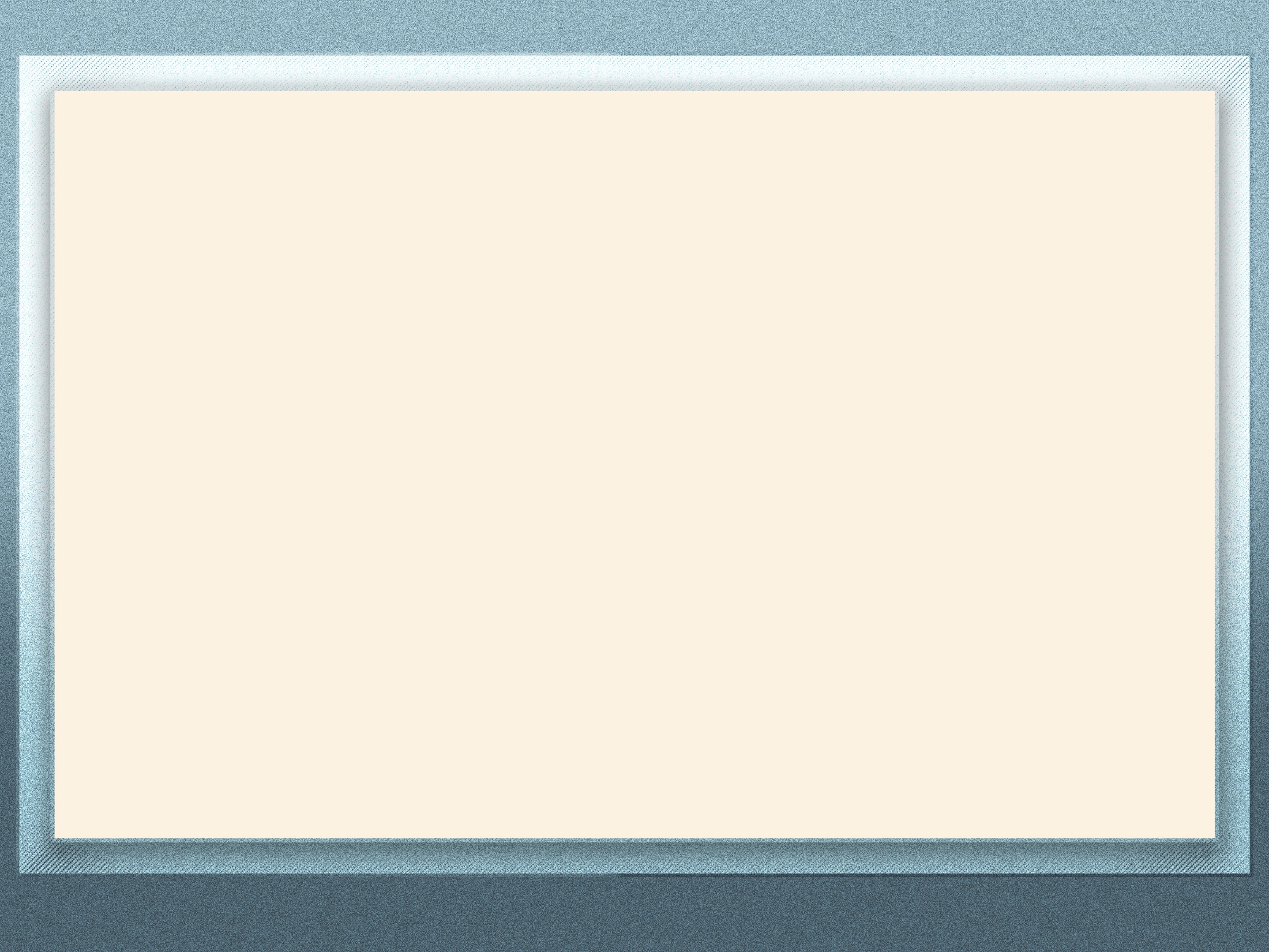 Обязательно!
Литературная аргументация
Соответствие теме
Минимум 250 слов + самостоятельность написания сочинения
Один на выбор
Композиция
Качество речи
Грамотность
ЗАЧЕТ
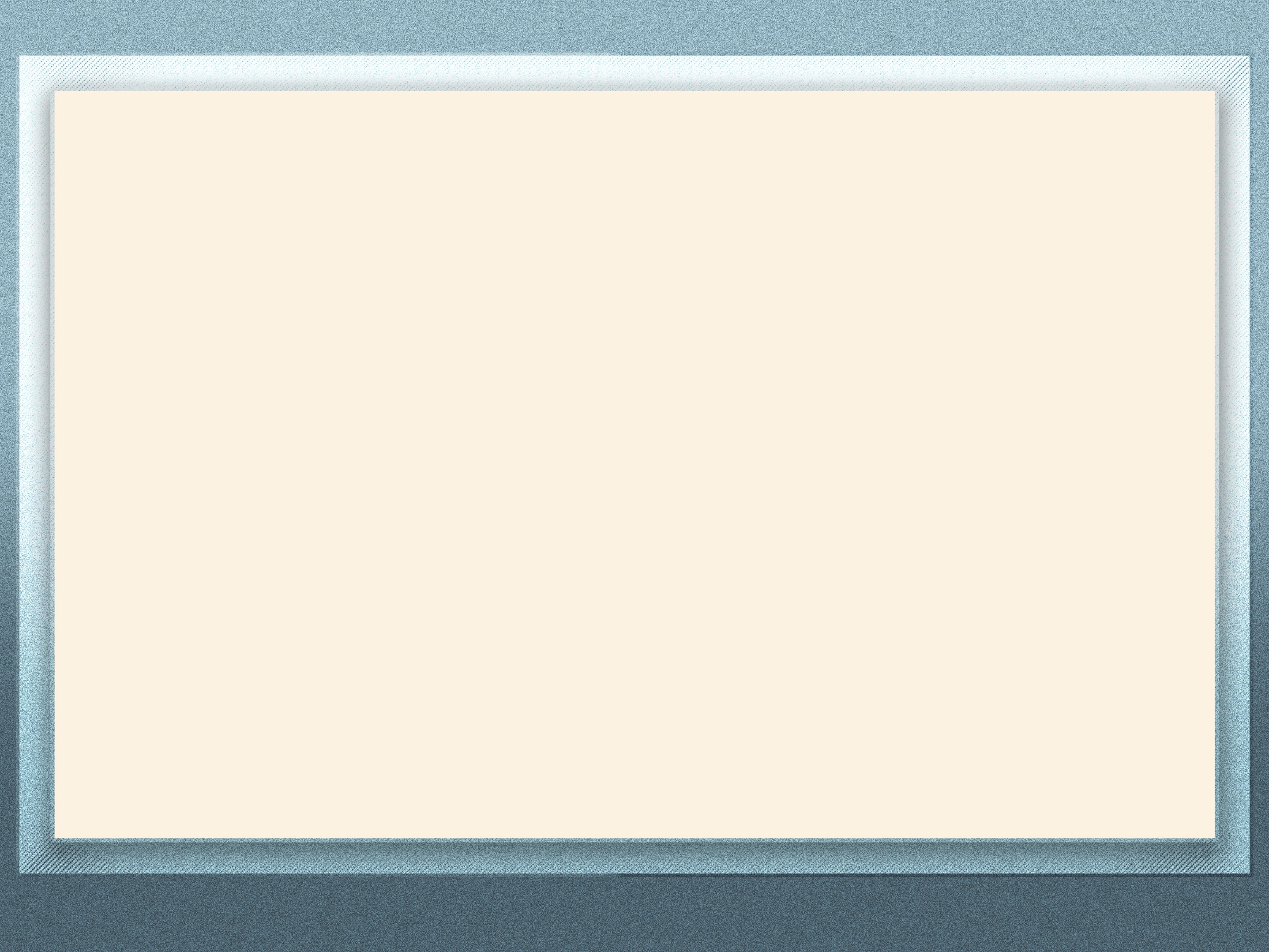 Структура комплекта тем 
в 2024 году 
Экзаменуемые получат на выбор 6 тем по 2 на каждый укрупненный раздел (ранее в комплекте было только 6 тем). 
Экзаменационные комплекты будут компоновать, используя закрытый банк ФИПИ.
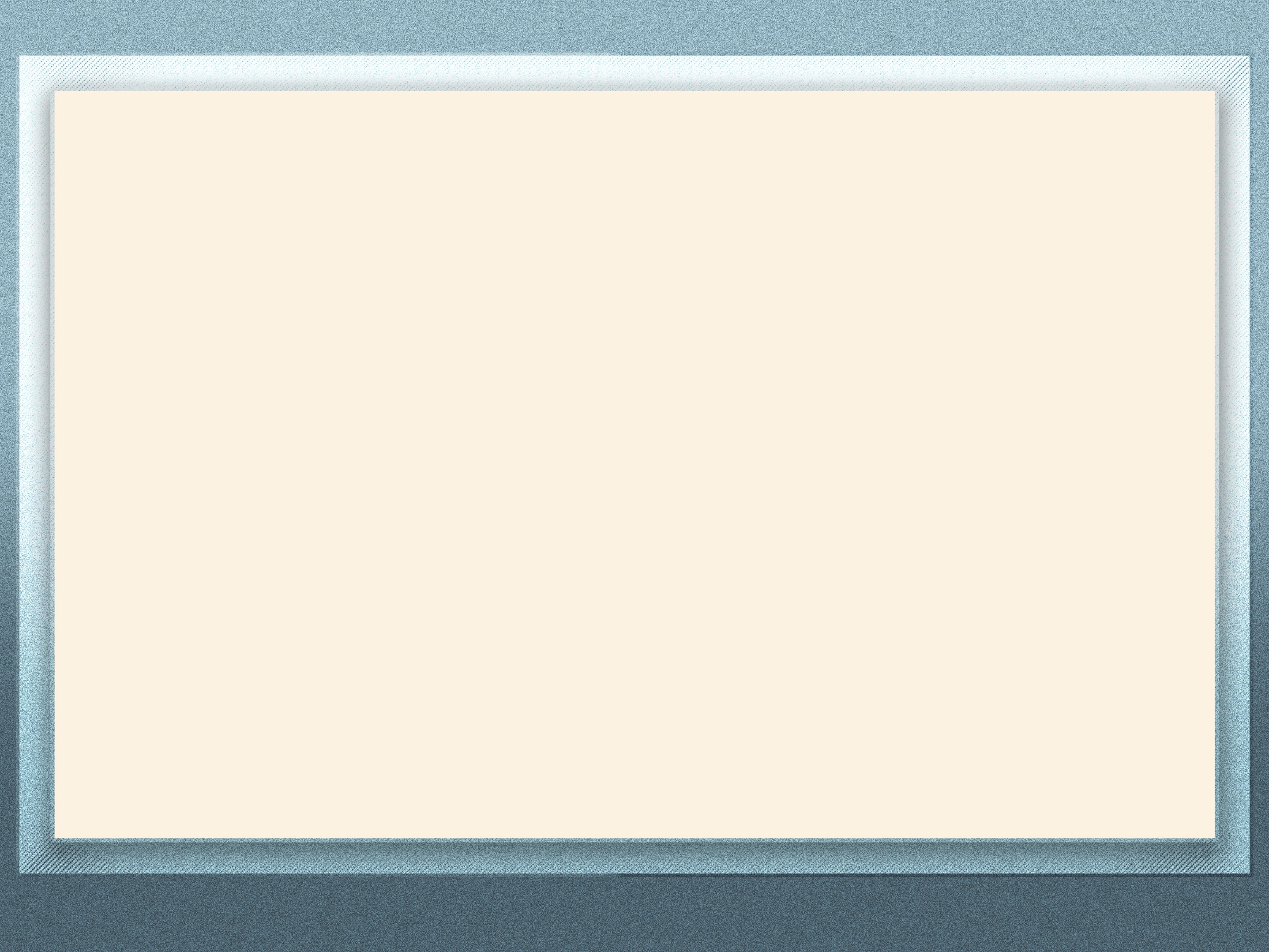 Разделы и подразделы тем 
1.Духовно-нравственные ориентиры в жизни человека 
1.1. Внутренний мир человека и его личностные качества. 
1.2. Отношение человека к другому человеку (окружению), нравственные идеалы и выбор между добром и злом. 
1.3. Познание человеком самого себя.
 1.4. Свобода человека и ее ограничения
2. Семья, общество, Отечество в жизни человека
 2.1. Семья, род; семейные ценности и традиции.
 2.2. Человек и общество. 
2.3. Родина, государство, гражданская позиция человека. 
3. Природа и культура в жизни человека 
3.1. Природа и человек. 
3.2. Наука и человек. 
3.3. Искусство и человек.
3.4.Язык и языковая личность
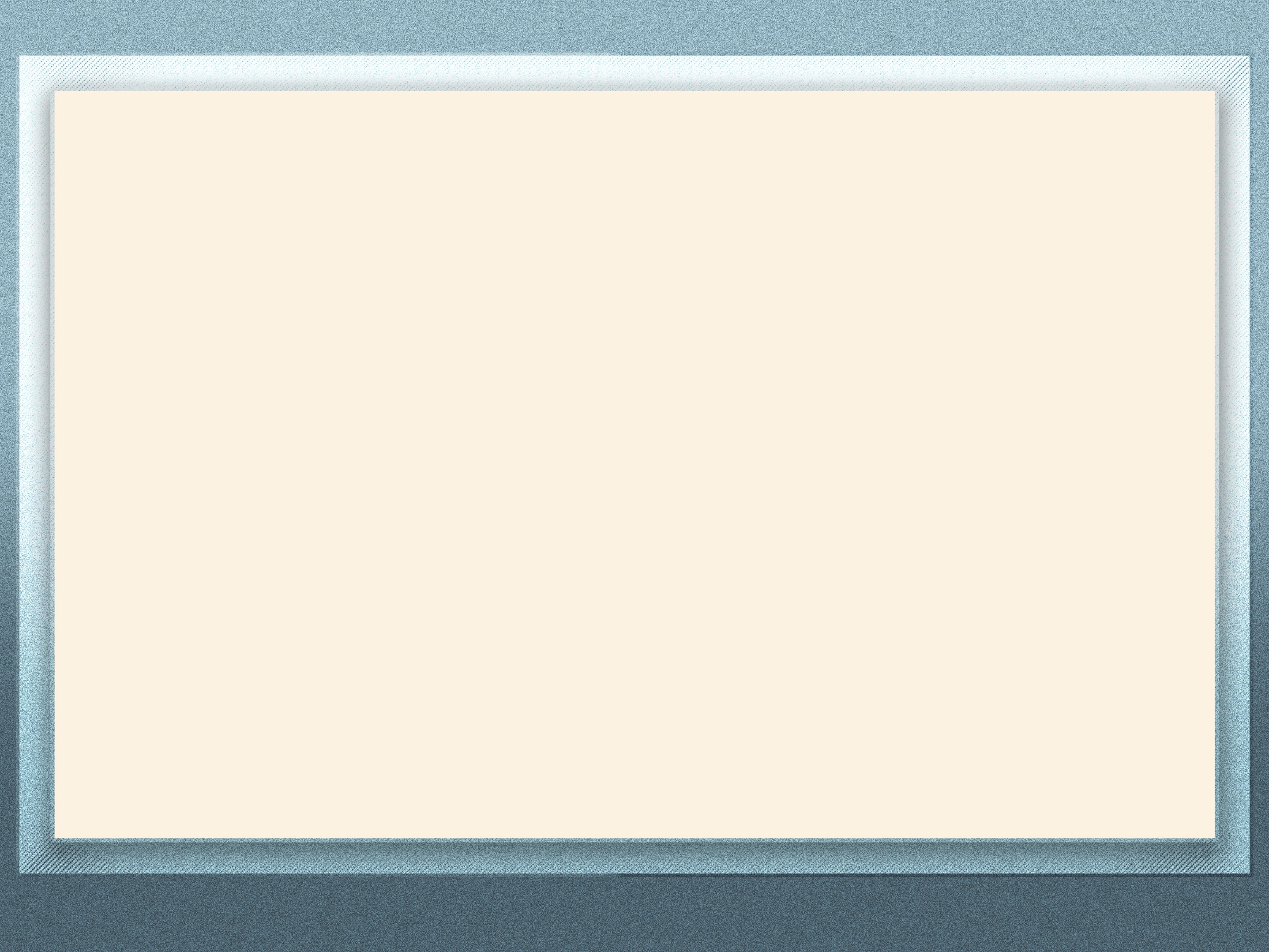 Информационные ресурсы для подготовки к написанию итогового сочинения (изложения) 
Официальный сайт ФГБНУ «ФИПИ» (разработчик КИМ-ЕГЭ и направлений тем итогового сочинения (изложения). Раздел «Итоговое сочинение»: https://fipi.ru/itogovoe-sochinenie
 2. Официальный сайт Федеральной службы по надзору в сфере образования и науки http://obrnadzor.gov.ru/ 
3. Навигатор ГИА http://obrnadzor.gov.ru/navigator-gia/ 
4. Официальный сайт Федерального центра тестирования: https://rustest.ru/